The Big Five Presents: Lockdown/Barricade
Think On Your Feet 

6th-8th Grades 

2023-2024 School Year





Curriculum/Implementation Deck
About This Deck
The contents of this deck reference Think on Your Feet Peet, a book used in TK-5 to help explain Lockdown/Barricade
These slides will assist teachers in implementing the Big Five, specifically Lockdown/Barricade
This Lesson Plan is to be used in lieu of a “drill”
Includes vocabulary words and understanding of concepts, like Think-on-your-feet
Teachers may use and customize the content of this deck as appropriate.
How many of you remember Think-on-Your-Feet Peet? 
What about the Big Five? 
Can anyone tell me where they have seen the icons below?
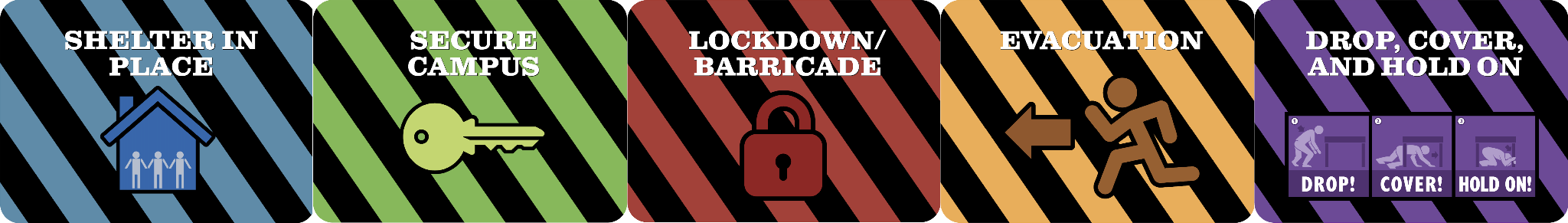 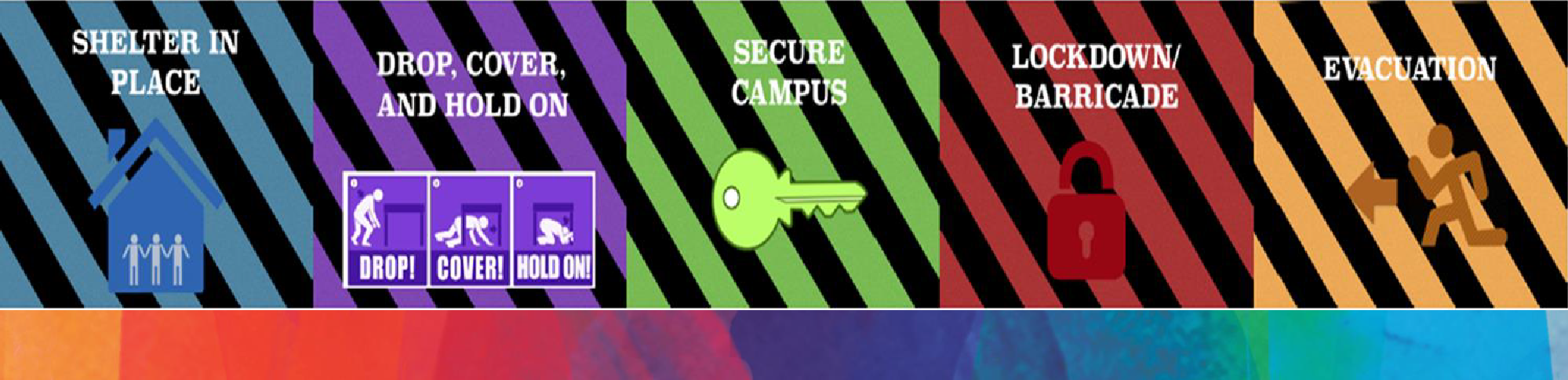 [Speaker Notes: Have students recall the book from previous years. If no one remembers, briefly explain that younger students read a book to help them understand the concepts we are going to learn about today. 
Have Students explain what they believe the Big Five is. 
Ask Students to identifiy/Find the Big Five Icons in the classroom (This should be on the Posters)]
The Big Five
Immediate Action Response
Shelter in Place
Drop, Cover and Hold On
Secure Campus
Lockdown/Barricade
Evacuation
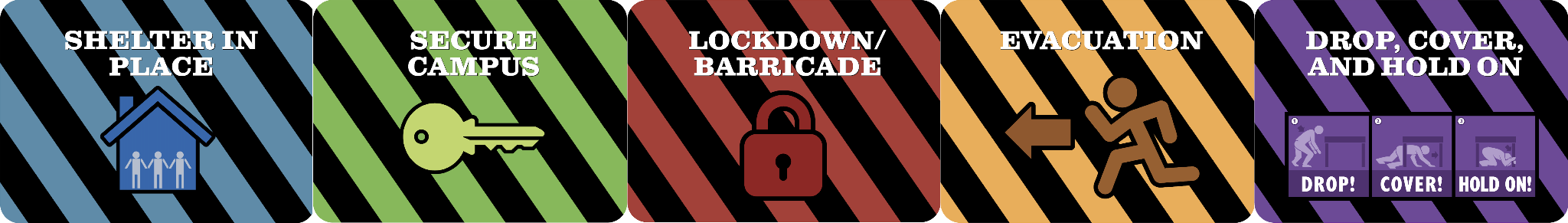 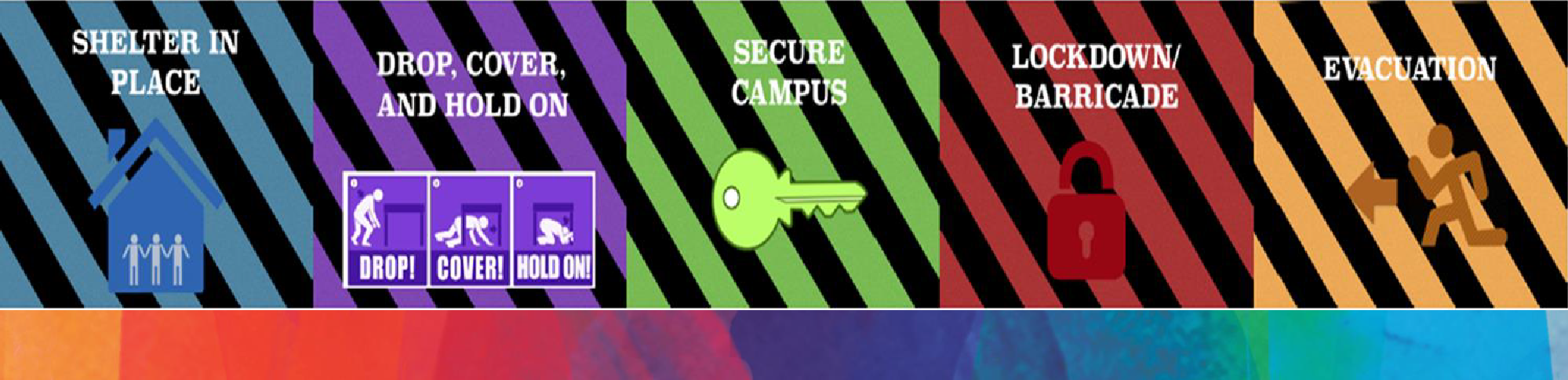 [Speaker Notes: Review what each of the Big Five Actions are. 
Explain that some of these actions we will talk about in class and have Drills for throughout the year, and some actions we will only spend time time talking about and not have drills. 
Lockdown/Barricade is one of those actions we will talk about in class.]
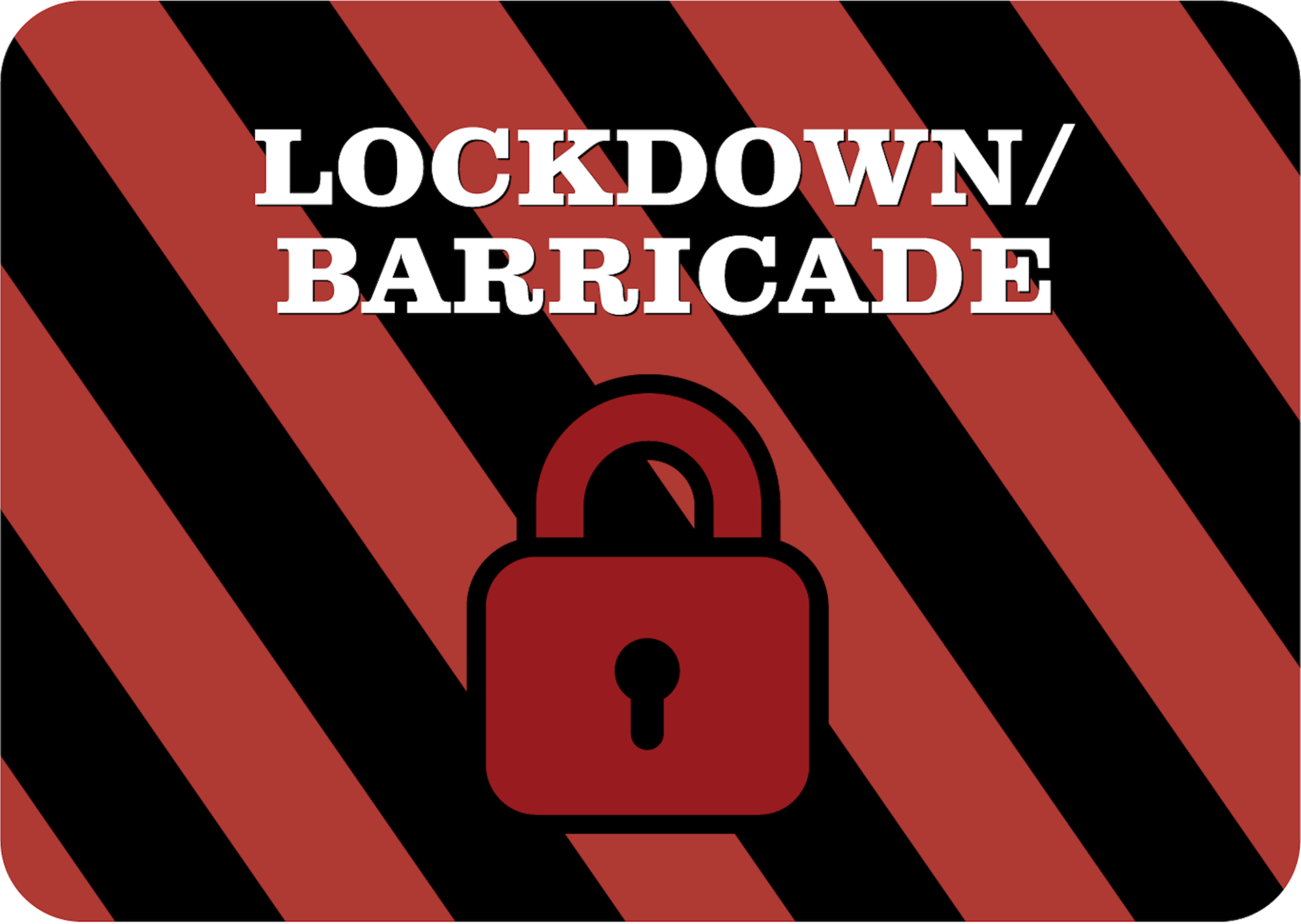 [Speaker Notes: When an intruder is on campus]
Vocabulary Words
Intruder: A person who enters a building, grounds, etc. without permission

Lockdown: a security measure taken during an emergency to prevent people from leaving or entering a building or other location

Barricade: a temporary wall or fence across a road, door, etc. that prevents people from going through
Understanding Concepts
Situational Awareness: Being aware of your surroundings and the activities going on around you.

Think on Your Feet: 
Escape or Get Off Campus
Hide or Lockdown/Barricade
Engage and Defend
[Speaker Notes: Discuss the definitions of Both. 
Define Situation Awareness - Ask for examples from the class. 
Thinking on Your Feet gives you multiple options depending on where you are on campus, who is around you and what you feel you can do in that moment.]
Escape/Get Off Campus
Sometimes it is safest to get off campus. 
During Passing Periods, Break, or Lunch
During PE or an Outdoor Class or Event
Where could you go if you needed to run off campus? 
Which direction you go in will depend on where you are on campus
Think of a few choices 
If you are outside but unable to get off campus, quickly seek out a hiding place on campus
[Speaker Notes: Sometimes, getting off campus may be the safest thing to do. If you can, safely run off campus and find a safe location to go to. 
Call 911 immediately. Let the police know where you are and what is happening at your school. 
Stay Put and wait for help to arrive]
Lockdown/Barricade
Quickly get all students/staff inside a room.
Lock the door/windows and build a barricade.
Turn off lights and silence cell phones. Find a hiding spot and remain still and quiet 
Stay put and wait for help to arrive. 
The Police or Fire Department will unlock the doors with their keys. Don’t open the door for anyone.
[Speaker Notes: Explain to students when to use Lockdown/Barricade and what that means. Let them know we will go deeper into how to do this in a few minutes.]
Protect or Defend
Lastly, you may need to protect or defend yourself. 
Listen to your teacher 
Use objects around you to protect or defend yourself
Think on Your Feet to try to get away
[Speaker Notes: If confronted by an intruder, use items around you to defend and protect yourself, disarm/distract the intruder, so you can get away.]
Lockdown/Barricade Practice
How do the windows and blinds close?
Who sits close to the window?
Do you want to practice closing them?
How do your lock/close the door in this classroom? 
Who sits closest to the door? 
Do you want to practice closing them? 
Turn off all technology. How do we do that?
Who sits by the light switches and technology?  
What items can we use to barricade? 
Do we want to practice building a barricade?
Where should we hide in the classroom?
[Speaker Notes: Once you have described it, ask students to think about what they would do if you had to go into a Lockdown/Barricade now. 
Identify student’s jobs during the incident based on where they are sitting/abilities. 
If students are feeling ready, you can practice each element. 

Tips for Practicing: 
Have a few students practice each element together. 
Remind them to move slowly and calmly. 
When building a barricade, have a few students move an item at a time
Take turns to ensure safe lifting/building. We don’t anyone to get hurt or any furniture to get damaged. 

After: 
Give encouragement and highlight how well they worked together. 
Discuss challenges that came up]
Most Importantly
Think on Your Feet
Be aware of your surroundings and Say Something if someone or something seems out of place
Follow instructions from a teacher or school staff 
Work as a team and help each other
[Speaker Notes: Let students know if your school site has an anonymous reporting line, a method to reporting concerning behaviors or a policy or procedure for reporting suspicious or concerning behaviors.]
Questions?
[Speaker Notes: Ask students if they have questions related to The Big Five or Think on Your Feet and Lockdown/Barricade procedures? 
Thank students for their willingness to participate]